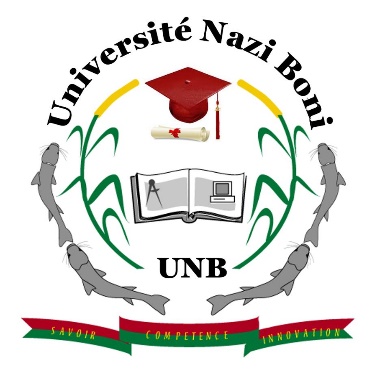 CONGRES DE LA SOCIETE BURKINABE DE CARDIOLOGIE
1
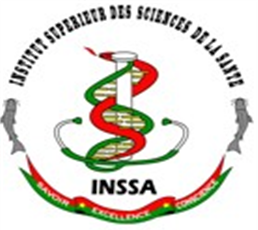 EVALUATION DE LA QUALITE DE LA PRISE EN CHARGE DIAGNOSTIQUE ET THERAPEUTIQUE DES URGENCES CARDIOVASCULAIRES ET METABOLIQUES  
ADMISES AU CHUSS (Burkina Faso)
COULIBALY B, Traoré S, Bagbila WPAH, Yaméogo AA, Nombre Y, Sawadogo SE, Hema A, Tougouma JB, Kyelem CG, Nikiema Z, Ouedraogo MS, Sombié I, Yaméogo TM
2
PLAN
Introduction 
Objectifs
Matériels/Méthodes
Résultats
Conclusion
3
INTRODUCTION
Maladies non transmissibles (MNT) : 
Problème majeur de santé publique : 70 % des décès 
FDR: HTA, Diabète, alcool, tabac, sel, ….
Prévalence ↑↑↑: HTA (1,28 MM), Diabète (463 M)
Complications +++ → Urgences, Pronostic vital

OBJECTIF : Etudier la qualité de la prise en charge diagnostique et thérapeutique des urgences cardio-vasculaires et métaboliques admises aux CHUSS
4
MATERIEL ET  METHODES
Type et période de l’étude : Etude transversale, 12 mois 
Critères d’inclusion : Tout patient admis dans le service des urgences médicales entre le 22/03/18 et le 21/02/19 et présentant une urgence CV ou métabolique 
Collecte des données : Revue documentaire, appel
Analyse des données :  calcul de statistiques descriptives, test du chi2, p<0,05
5
RESULTATS  (1/4)
6
RESULTATS (2/4)Exploration diagnostique/thérapeutique
Délai moyen de réalisation des examens biologiques  4 h
Délai moyen de réalisation scanner 30h, ECG 36h, radio 14h
Délai moyen d’administration des traitements 45-50 mn
7
RESULTATS (3/4)Evolution des cas
Hospitalisation : 45,4%
Exéat: 57,4%
SCAM 6,8%
Mortalité ↑: 35,3% dont 29,4% aux urgences
Mortalité par urgence: 
UCV: 29,3%  dont AVC 44,3%
UM: 6,0%  dont acidocétose 37,0%
8
RESULTATS (4/4)Evolution des cas
Durée du séjour : 8,2 ± 5,8 jours
Durée séjour aux urgences: 83,9 ± 18 h > 72 h
Décès à M1 : 7,5% dont 13,8% d’AVC
Récidives 5,2% dont 6,4% de cas de cardiopathies
9
CONCLUSION
Long délai de PEC diagnostique et thérapeutique
Morbi-mortalité élevée
Réduction de la morbi-mortalité
Amélioration du plateau technique diagnostique
Traoitement sans prépaiement
10
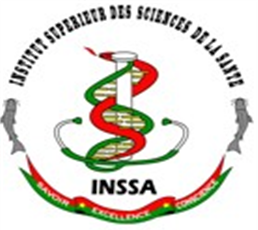 Merci pour votre attention